Art Criticism
Cornell notes
You will be using your “Art Criticism” worksheet to take notes from this presentation.
YOU MUST USE COLOR PENCILS or color gel pens for these notes.
3
With each step in Art Criticism you will change the color pencil, gel pens, or font (if typing) being used for the notes!
You do not have to use the same color in this presentation. DO USE YELLOW, but what ever color use use for each stem in Art Criticism all notes for that step must be done in the color you chose.
MindMap  map notes are taken in the same way with colors and images. What you are doing today connects MindMap  with Cornell notes.
4
The inclusion of criteria or standards (a simple 4 step structure) for evaluating works created by Edmund Feldman 1970
5
Select a color pencil or gel pen to take your notes. May be any color except yellow. If typing on a computer select a color for your font.
Artist Name
    Year of birth/death
     b._ _ _ _ is still alive
    Nationality (not race)
6
In this space you will add your own illustrations. You may not just copy the illustrations in this presentation!
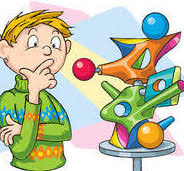 Title of work
Year the art was made
Medium
   Materials used to
   make the art
This information should be found with the artwork or art image.
Size
Location
   Museum, url. 
Not google images/pintrest!
7
Select a new color to take your notes. May be any color except yellow or a color already used for this worksheet.
8
1. Subject Matter
        Portrait
        Figure Study
        Landscape
        Still-life
        Abstract
In this space you will add your own illustrations. You may not just copy the illustrations in this presentation!
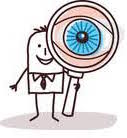 1.What do you see?
2. Foreground
    Middle ground
    Background
    Right/left side
    Middle
    Top/Bottom
2.Where are the items?
9
Select a new color to take your notes. May be any color except yellow or a color already used for this worksheet.
10
1.Which Elements of Art did the artist use?
2.Which Principles of Design were used when making the work?
In this space you will add your own illustrations. You may not just copy the illustrations in this presentation!
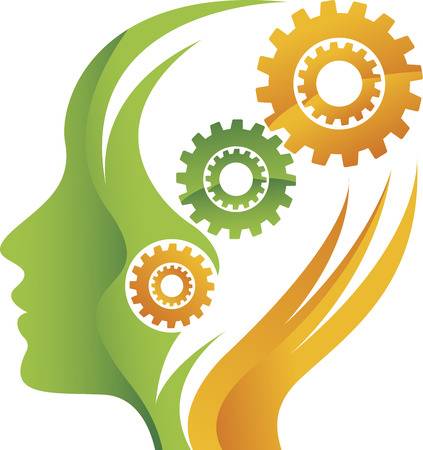 How did the artist make the artwork?
3. Give specific details on how they were used!
11
Select a new color to take your notes. May be any color except yellow or a color already used for this worksheet.
12
1.Feelings
     Mood/Emotions
   Political
   Personal
   History
In this space you will add your own illustrations. You may not just copy the illustrations in this presentation!
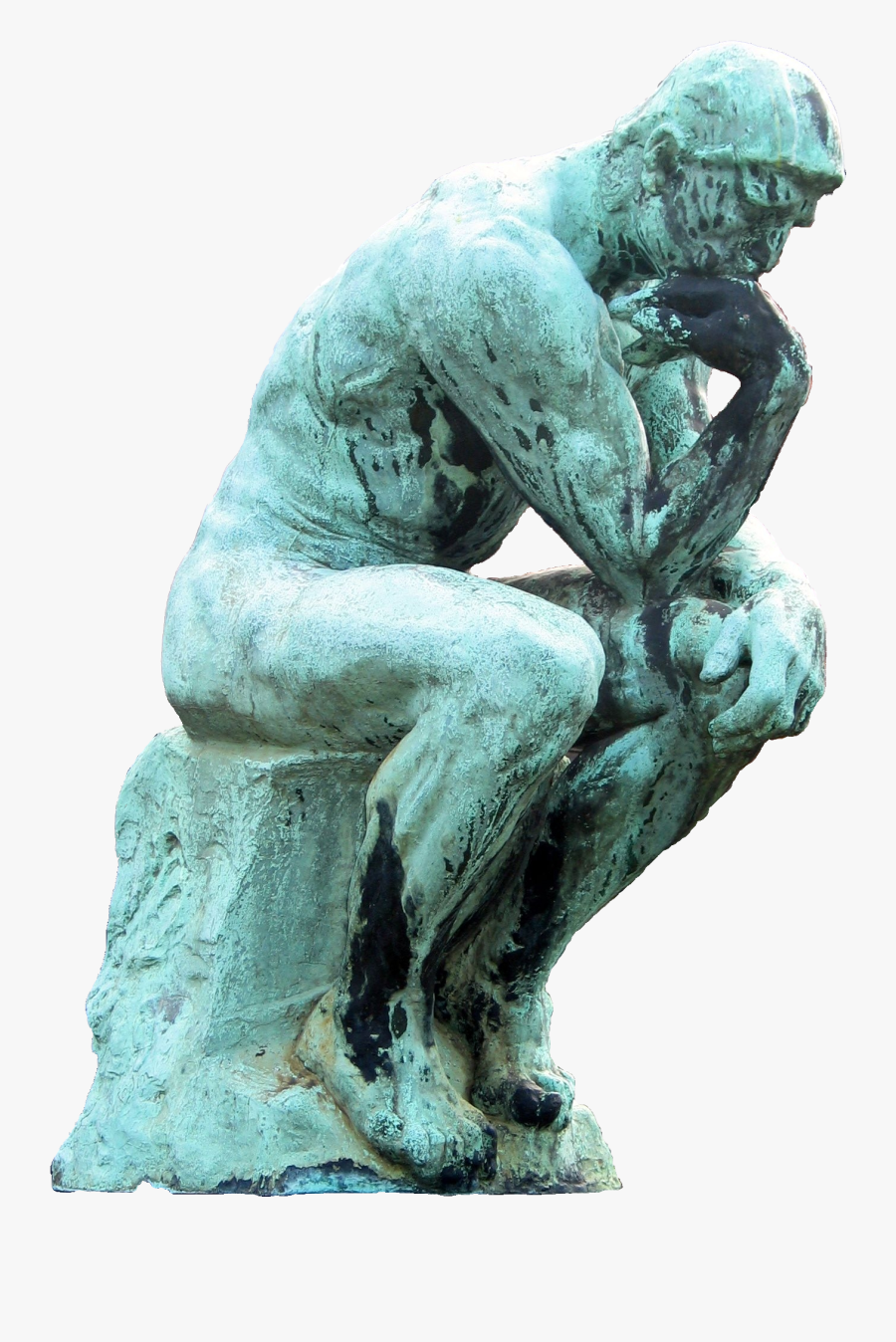 What is the artist saying with this piece?
2. Give specific details on why you believe what the artist was saying.
13
Select a new color to take your notes. May be any color except yellow or a color already used for this worksheet.
14
1.How well did the artist used the media chosen for the art?
2.Over all composition?
3. How successful was the artist in his/her communication to the viewer?
In this space you will add your own illustrations. You may not just copy the illustrations in this presentation!
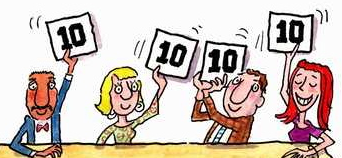 What score would you give the artist?
4. Give specific details how you reached this opinion and why!
15
You have now finished your written part of the Cornell notes.
Now you need to add your own illustrations to help you remember the notes.
When finished, turn in your paper or upload your work into Focus for grading!